RGS, UBL, SBR, klinkt goed.Ook in de praktijk ?
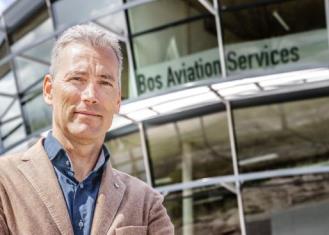 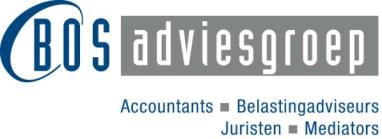 Mr. André Bos AA RB
Introductie:

Samenstelpraktijk, nadruk op advies
2 locaties, 24 teamplayers
Lid kopgroep RGS
Innovator, betrokken bij meerdere innovatietrajecten.
Ondersteuning collega praktijken bij veranderingsproces en implementatie
RGS, UBL, SBR in de praktijk
Hoe te beginnen:

Strategische keuzes
businessmodel
IT structuur
leveranciers
teamplayers
Cliënten
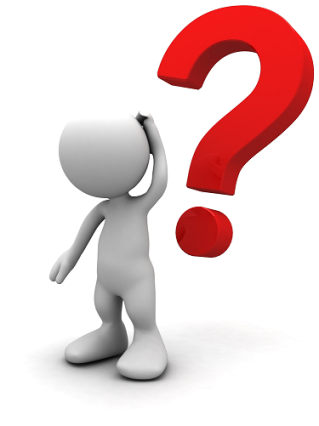 RGS, UBL, SBR in de praktijk
Het begint bij jezelf:

Oriëntatie
kans of bedreiging
Verwachtingen
planning
Uitdragen
mindsetting
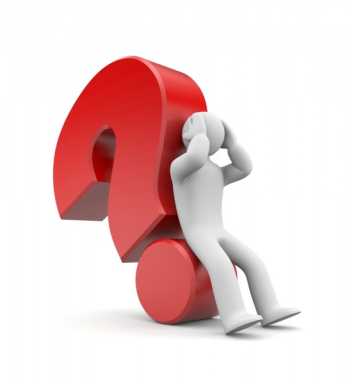 RGS, UBL, SBR in de praktijk
Businessmodel aanpassen:


Team formeren
Tijdspad bepalen
Verwachtingen
Regie, fixed fee, termijnafspraken
Producten, abonnementen
Boekhouding wordt stuurinformatie!
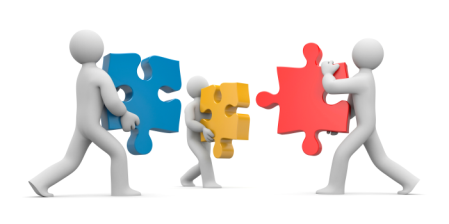 RGS, UBL, SBR in de praktijk
IT structuur:

Cloudtoepassingen:
Boekhouding en P&O
CRM
Goedkeuringsportaal
Rapportagetool
Aangiftesoftware
Esign
Office 365
Website, portaal, App
Hardware
Werkstations, laptops, tablets.
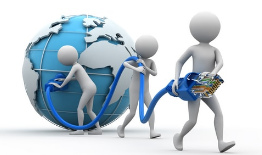 RGS, UBL, SBR in de praktijk
IT structuur en toepassing:

Grootboek -> RGS
Handmatig of met tool?
Gebruik template
Van RGS naar SBR rapportage
Mapping overbodig
Ready voor
KVK
SBR banken
RGS CBS
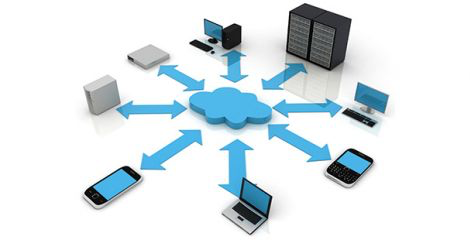 RGS, UBL, SBR in de praktijk
Leverancier, aandachtspunten:
Online toepassing boekhouding
RGS ready
SBR ready
API met andere pakketten
Evt. CRM, docs, workflow
Scan & herken
Bankkoppeling
E-Facturatie
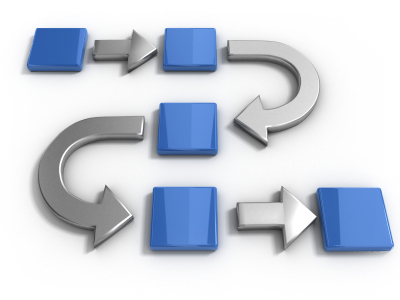 RGS, UBL, SBR in de praktijk
Team, aandachtspunten:

Onbekend maakt onbemind
Functies hernieuwen
Voorlichting en training
Type medewerker
Introvert of extrovert
Minder achter, meer voor de schermen.
Relatiebeheer en advies
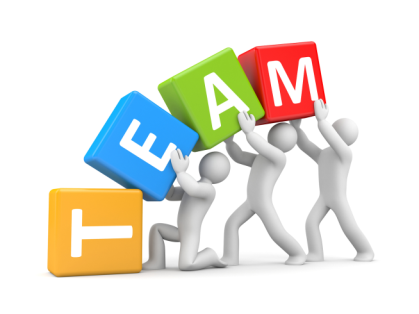 RGS, UBL, SBR in de praktijk
Cliënten, aandachtspunten:

Maak voordelen zichtbaar
Efficiency in de wasstraat
Ondersteuning in het proces
Werk niet achter de schermen
Van jaarrekening -> online realtime stuurinformatie
Minder passief, meer advies
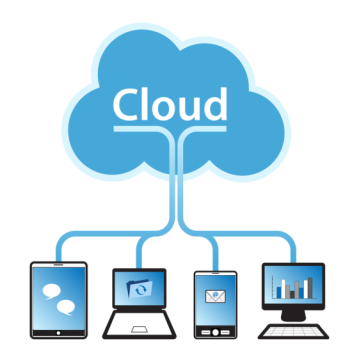 RGS, UBL, SBR in de praktijk
Praktijkvoorbeeld:

Realtime online demo:

Rekenschema -> RGS
RGS - SBR
SBR -> dashboards
SBR -> uitvragende partijen
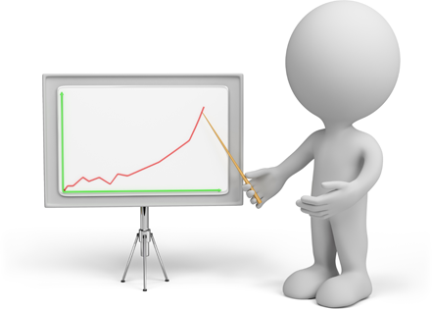 RGS, UBL, SBR in de praktijk
Samenvatting:

Door inzet van nieuwe technieken
Boekhouden verdwijnt
Jaarrekening ondergeschikt
Efficiency
Online realtime rapporteren
Betere spreiding werk
Meer contactmomenten
Werk wordt zichtbaar voor cliënt
Meer waardering voor de medewerker
Geen omzetverlies maar hoger door nieuwe diensten.
U loopt weer voorop!
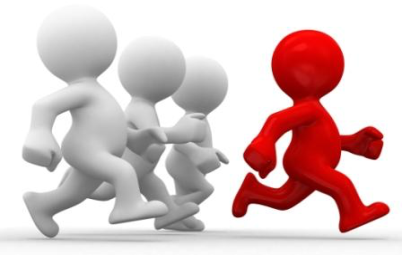 RGS, UBL, SBR in de praktijk
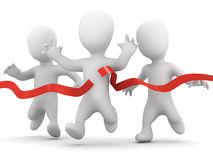 Bedankt voor uw aandacht en veel succes!